Figure 4. DA increases the membrane excitability of DLPFC interneurons in a cell type–specific fashion. (A) Bath ...
Cereb Cortex, Volume 17, Issue 5, May 2007, Pages 1020–1032, https://doi.org/10.1093/cercor/bhl012
The content of this slide may be subject to copyright: please see the slide notes for details.
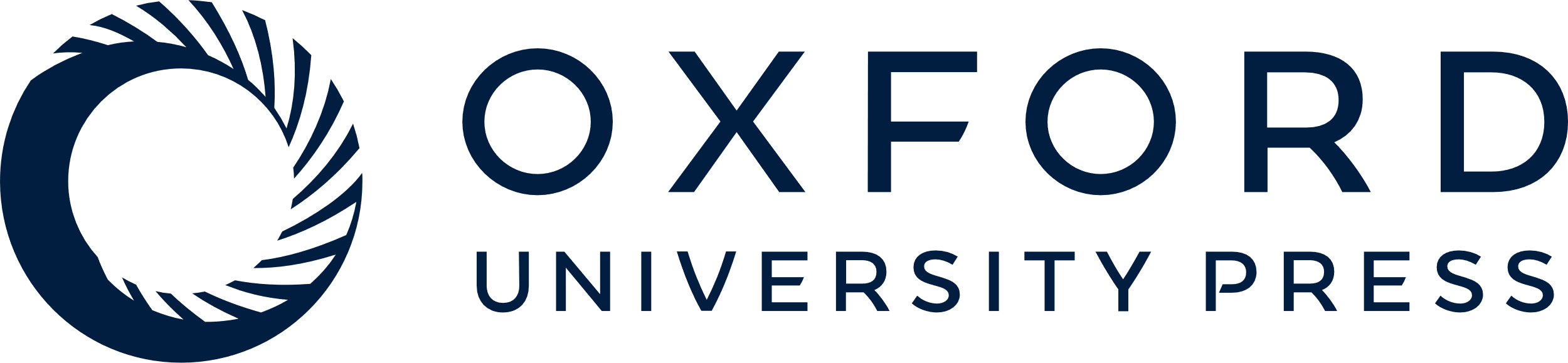 [Speaker Notes: Figure 4. DA increases the membrane excitability of DLPFC interneurons in a cell type–specific fashion. (A) Bath application of DA leads to a large increase of action potentials evoked by a 500-ms depolarizing current step in FS cells (A1) but not in adapting interneurons (A2). (B–F) Measures of intrinsic excitability in FS and ANP cells for 2 different concentrations of DA. In FS cells (10 μM DA, n = 11; 50 μM DA, n = 10), but not in adapting cells (10 μM DA, n = 12; 50 μM DA, n = 8), DA resulted in a significant increase of action potentials (B). In FS cells, the increase in spike firing was accompanied by a hyperpolarizing shift in the voltage threshold of the first action potential (D), a reduction in the rheobase current required to initiate spike firing (E), and a shortening of the first ISI (F). Measurements for baseline and drug condition were averaged across the time periods indicated in Figure 5 and compared using paired t-tests. Significant differences compared with baseline condition are indicated as * for P < 0.05 and ** for P < 0.01. (G) Sample traces from a FS neuron for control (gray) and DA conditions illustrating the reduction in spike threshold and latency of the first spike, as well as the shortening of the ISIs. (H) DA modulation of subthreshold electrotonic potentials. An effect of DA on Rin only becomes apparent at potentials close to spike threshold. The increased membrane response at depolarized potentials is reflected in the reduction of the rheobase current and the reduction in the action potential threshold (arrows).


Unless provided in the caption above, the following copyright applies to the content of this slide: © The Author 2006. Published by Oxford University Press. All rights reserved. For permissions, please e-mail: journals.permissions@oxfordjournals.org]